Style Transformer: Unpaired Text Style Transfer without Disentangled Latent RepresentationNing Dai, Jianze Liang, Xipeng Qiu, Xuanjing HuangShanghai Key Laboratory of Intelligent Information Processing, Fudan UniversitySchool of Computer Science, Fudan University
Utsav Das, CS 886 - Winter 2020
Agenda
What is Style Transfer and Disentangled Representation Learning?
Problems with past approaches
Motivation of the paper
Model Overview
Learning algorithm
Experimental Results
Ablation study
Future Work
Style Transfer
Text Style Transfer is the task of changing the style (for e.g., sentiment) of the text, while preserving its content.
There is a lack of parallel data.
Example: 
Negative sentiment sentence: ‘the food ’s ok , the service is among the worst i have encountered’
Sentence transferred to positive sentiment (human reference): ‘the food is good , and the service is one of the best i ’ve ever encountered’
Formalizing the Problem
Related Work
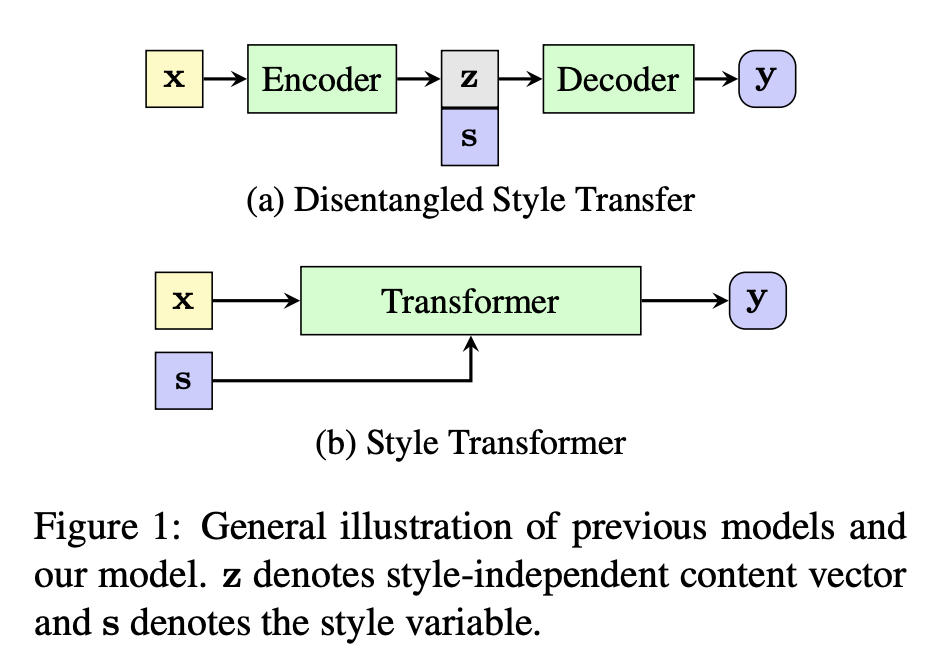 Previous approaches, starting with Hu et al. (2017), have attempted to learn a disentangled latent representation to solve this task. 
We can consider s to be completely disentangled from z if it is impossible to recover s from z.  
Previous approaches use RNNs to solve this task. An encoder creates a latent representation that is supposed to only contain information about the content, i.e., the representation is supposed to be completely ‘disentangled’ from the style. The decoder takes in this disentangled representation and a style embedding to generate the new text with the same content but different style.
Contributions of the paper
Concerns with the previous approach
Both work using disentangled latent representations and without have been done in style transfer. However, none have substantially utilized the attention mechanism the way transformers do.
The first paper to use the Transformer architecture for style transfer.
The paper proposes a new training algorithm to transfer style that does not use disentangled representations.
Better results.
Style information can still be recovered from the disentangled representation (Lample et al., 2019).
Disentanglement is unnecessary. Style transfer can also be achieved through back-translation (Prabhumoye et al., 2018, Lample et al., 2019).
Style Transfer Through Back-Translation (Prabhumoye et al., 2018)
Model Overview
Style Transformer Network
Discriminator Network
Discriminator Learning
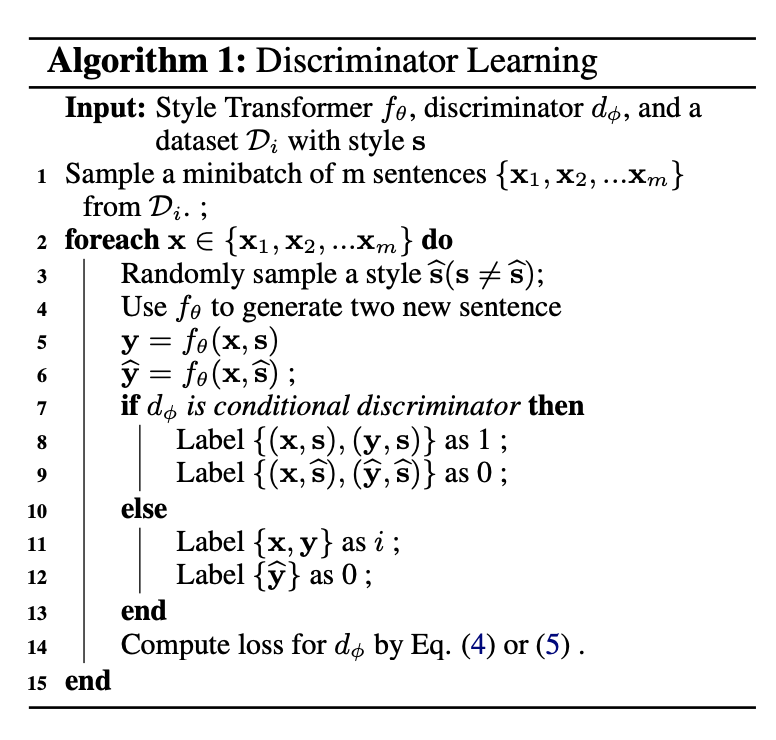 Style Transformer Learning
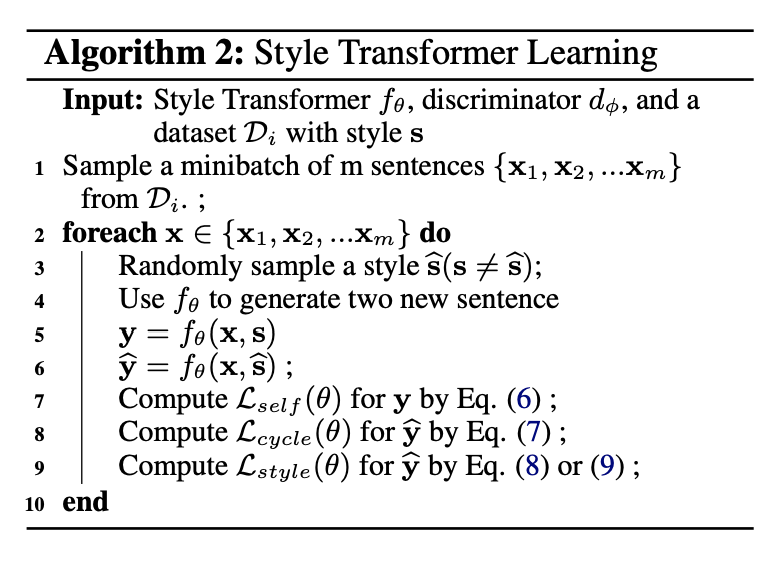 Training Details
Datasets
To get sentences with positive and negative sentiment from the IMDb dataset, they (1) Fine tune a BERT classifier that achieves 95% accuracy on the test set. (2) Split each review into sentences. (3) Discard sentences below 0.9 confidence by the classifier.

Automatic Style control evaluation is done for each dataset by training a fastText classifier on them.

BLEU scores from the source sentence and human reference (when available) is used for automatic content preservation evaluation.

Fluency is measured by perplexity.
Results
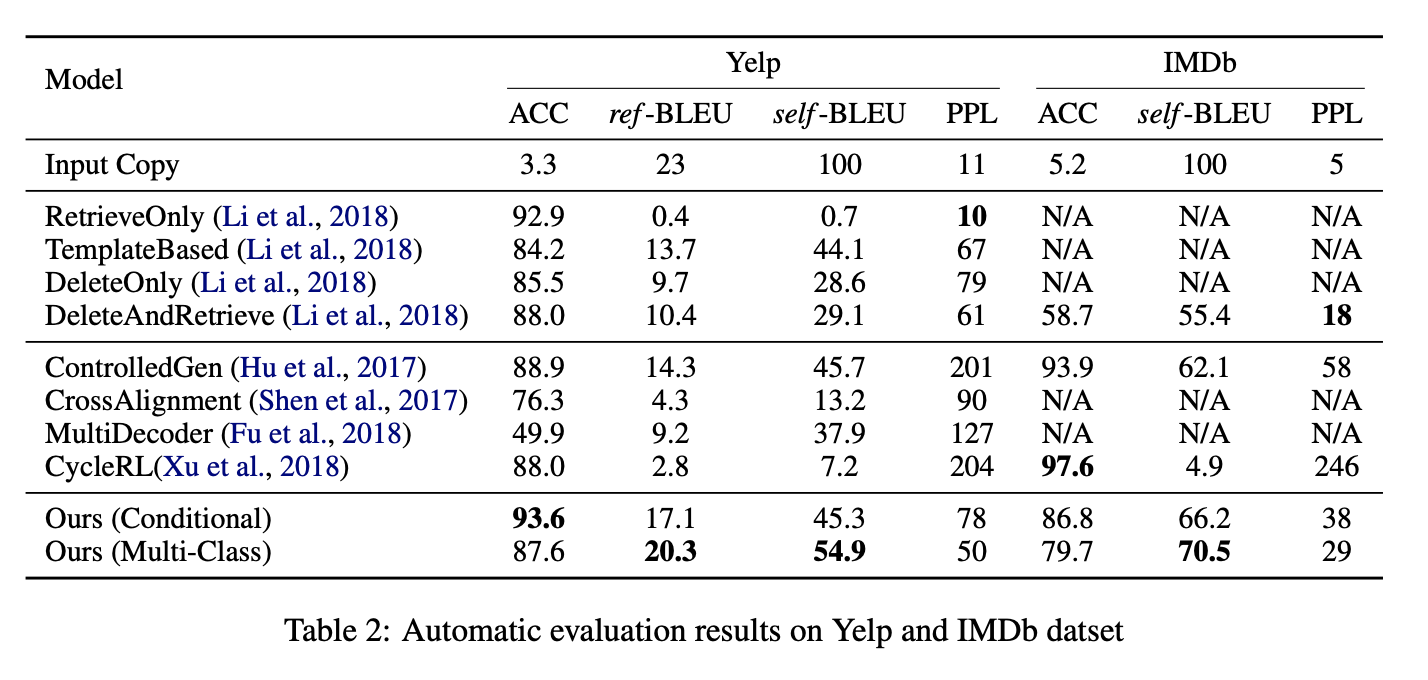 Automatic evaluation is not sufficient as there is no parallel data.
Comparison with Controlled Generation (Hu et al., 2017) and Delete and Retrieve (Li et al., 2018) as they have the best reported human evaluation results.
Perform 400+ evaluations.
Style Transfer examples
Ablation Study
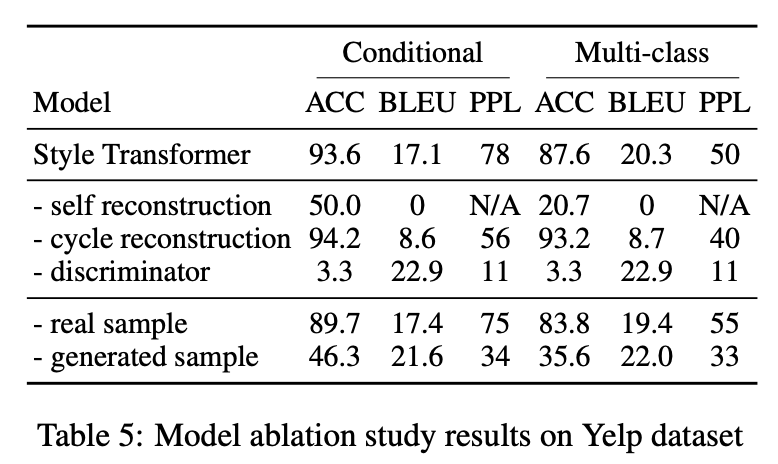 Conclusions and Future Work
The lack of assumption of a disentangled representation and utilizing the attention mechanism of transformers leads to better content preservation on both the datasets tested for.
In the future, combine the back-translation (Prabhumoye et al., 2018, Lample et al., 2019) technique with the method proposed here.
Extend work to multi-attribute setting (Lample et al., 2019): transfer style across attributes like sentiment, category, gender, etc. simultaneously in a sentence. It is easier to change sentiment than other attributes.
Example (Lample et al., 2019): 
Positive Movie: ‘exciting new show. john malkovich is superb as always. great supporting cast. hope it survives beyond season 1’
Positive Books: ‘exciting new book. john grisham is one of the best. great read. hope he continues to write more.’
Negative Music: ‘horrible. the songs are not as good as the original. not worth the price.’
Thank You!
References
Style Transformer: Unpaired Text Style Transfer without Disentangled Latent Representation - https://www.aclweb.org/anthology/P19-1601.pdf
Multiple-attribute Text Style Transfer - https://arxiv.org/pdf/1811.00552.pdf
Style Transfer Through Back-Translation - https://arxiv.org/pdf/1804.09000.pdf
Toward Controlled Generation of Text - https://arxiv.org/pdf/1703.00955.pdf
Delete, Retrieve, Generate: A Simple Approach to Sentiment and Style Transfer - https://arxiv.org/pdf/1804.06437.pdf
Appendix
Delete and Retrieve – Li et al., 2018.

They propose a three-stage method. Their model first extracts content words by deleting phrases a strong attribute value, then retrieves new phrases associated with the target attribute, and finally uses a neural model to combine these into a final output.